应急预案编制讲座
博富特咨询
全面
实用
专业
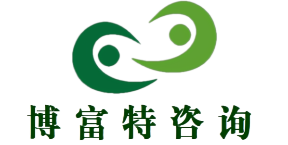 关于博富特
博富特培训已拥有专业且强大的培训师团队-旗下培训师都拥有丰富的国际大公司生产一线及管理岗位工作经验，接受过系统的培训师培训、训练及能力评估，能够开发并讲授从高层管理到基层安全技术、技能培训等一系列课程。
 我们致力于为客户提供高品质且实用性强的培训服务，为企业提供有效且针对性强的定制性培训服务，满足不同行业、不同人群的培训需求。
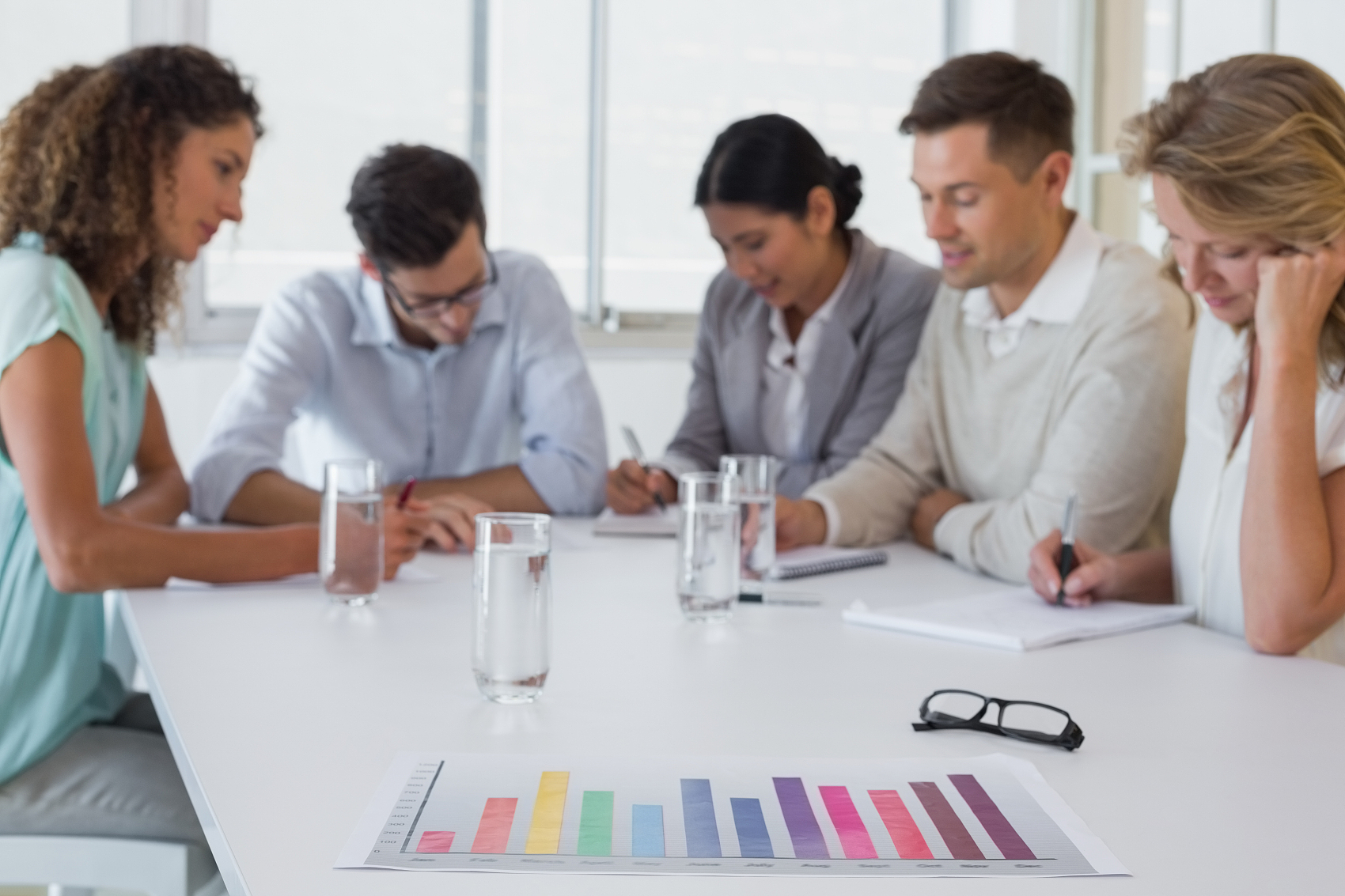 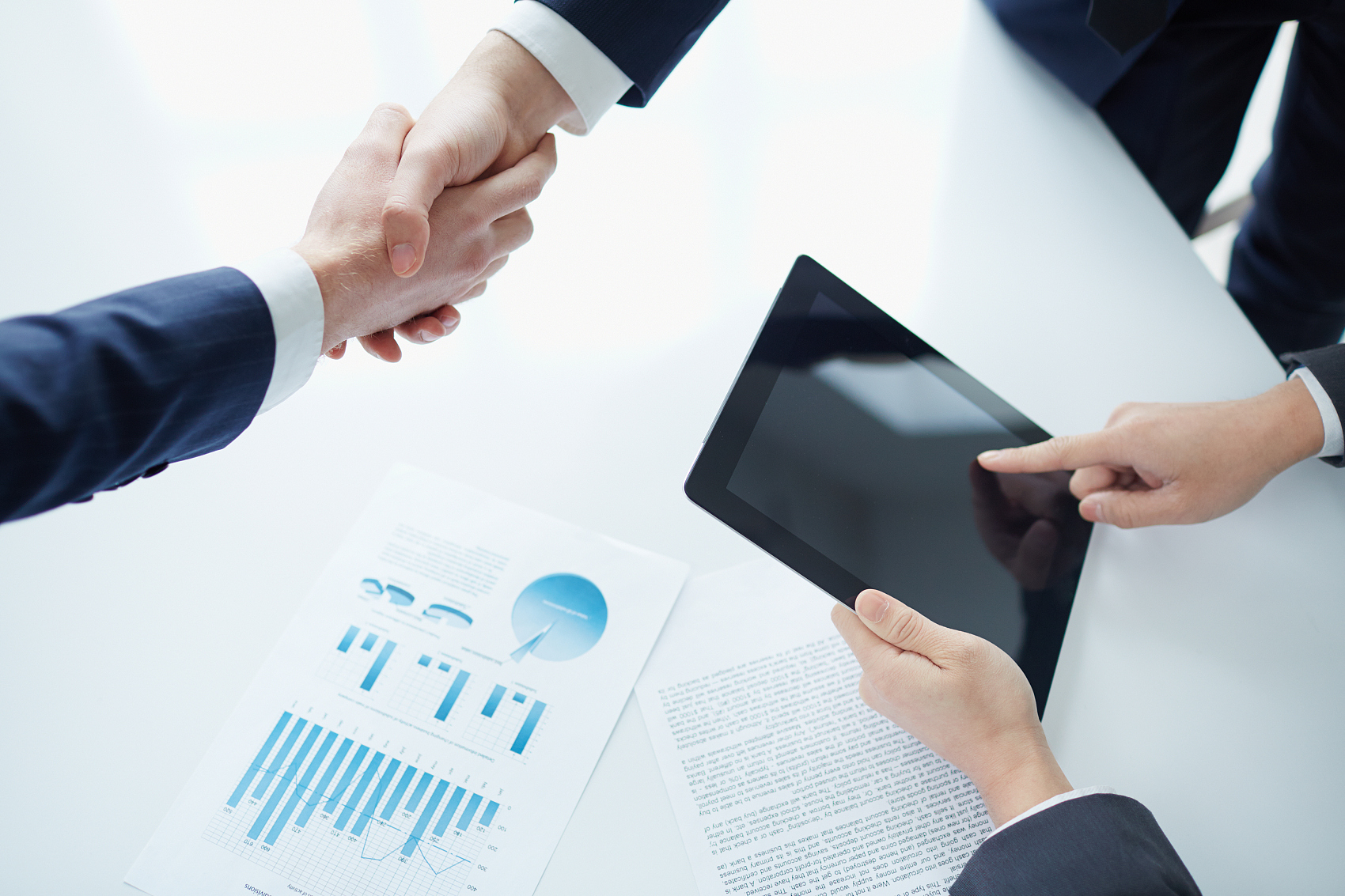 博富特认为：一个好的培训课程起始于一个好的设计,课程设计注重培训目的、培训对象、逻辑关系、各章节具体产出和培训方法应用等关键问题。
1
应急预案体系的构成
目
录
2
应急预案编制的原则和内容
3
应急预案的具体编制
1
应急预案体系的构成
综合
应急预案
应急预案体系的构成
专项
应急预案
现场
处置方案
综合应急预案
（一）
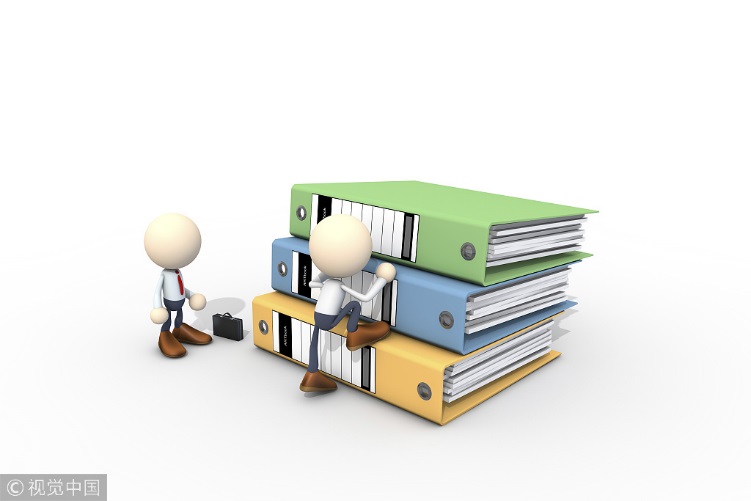 综合应急预案是从总体上阐述处理事故的应急方针、政策，应急组织结构及相关应急职责，应急行动、措施和保障等基本要求和程序，是应对各类事故的综合性文件。
公司/logo
专项应急预案
（二）
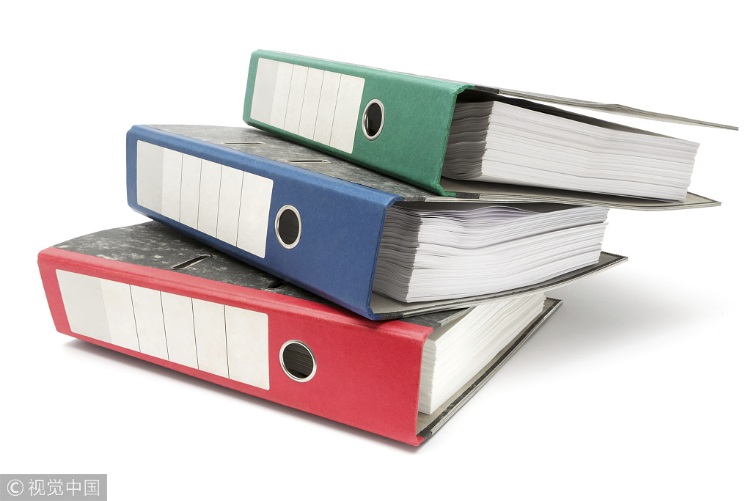 专项应急预案是针对具体的事故类别（如坍塌、隧道瓦斯爆炸、火灾、机械倾覆、触电等事故）、危险源和应急保障而制定的计划或方案，是综合应急预案的组成部分，应按照综合应急预案的程序和要求组织制定，并作为综合应急预案的附件。专项应急预案应制定明确的救援程序和具体的应急救援措施。
公司/logo
现场处置方案
（三）
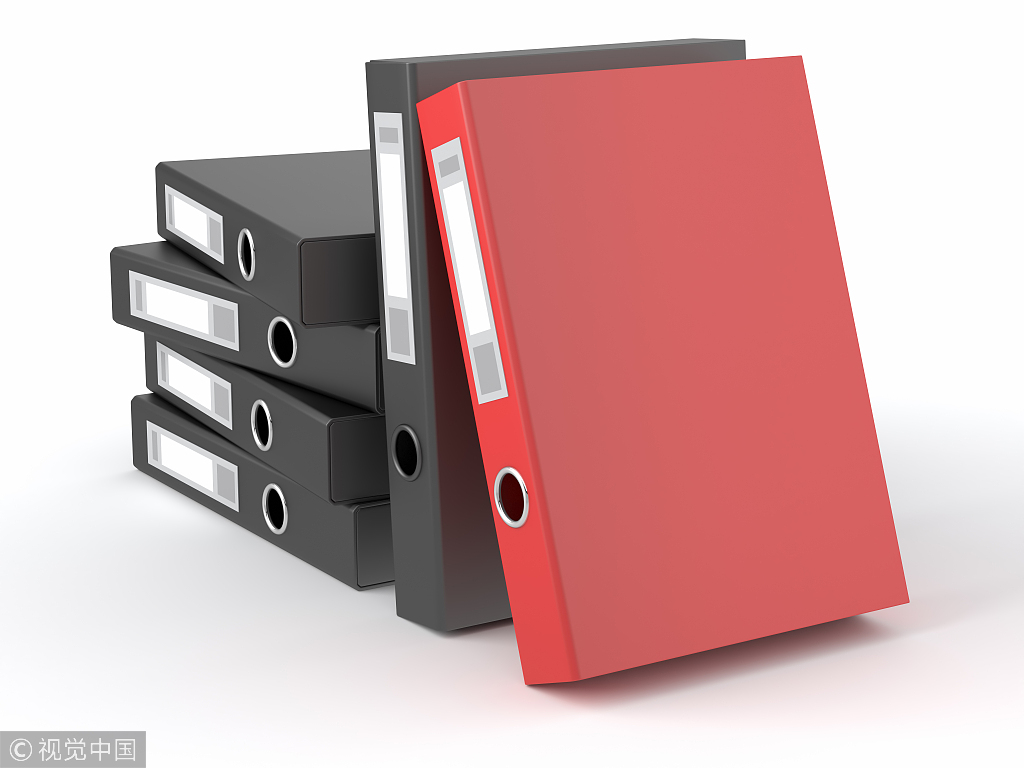 现场处置方案是针对具体的装置、场所或设施、岗位所制定的应急处置措施。现场处置方案应具体、简单、针对性强。现场处置方案应根据风险评估及危险性控制措施逐一编制，做到事故相关人员应知应会，熟练掌握，并通过应急演练，做到迅速反应、正确处置。
公司/logo
综合
预案
纲领性预案
企业（项目）只有一个
三个层次预案
的区别
专项
预案
针对特定危害因素
应分门别类制定
现场
预案
针对特定岗位场所设施
制定具体简单针对性强
公司/logo
2
应急预案编制的原则和内容
综合预案的编制原则
（一）
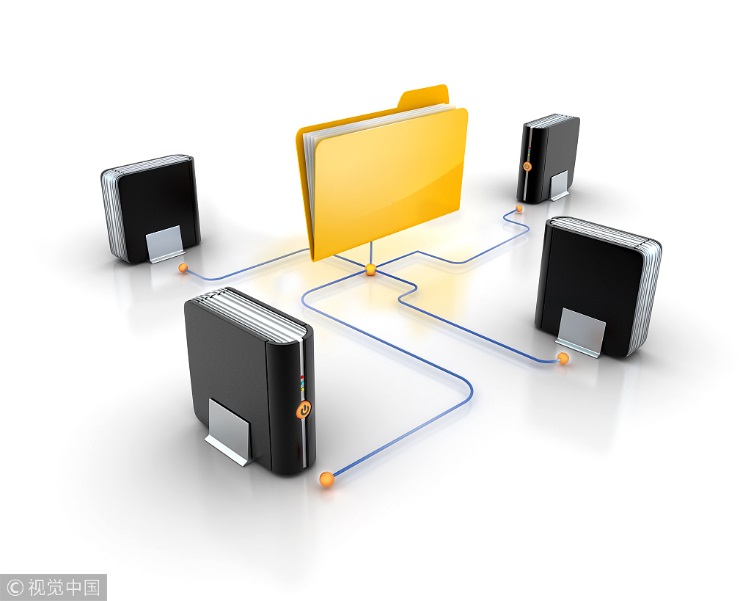 它是企业应急预案体系的总纲，是应对各类重大突发事件的规范性文件。它从总体上阐述处理事故的应急方针、政策，应急组织结构及相关应急职责，应急行动、措施和保障等基本要求和程序，是应对各类事故的综合性文件。
公司/logo
综合预案的编制原则
（一）
综合预案框架结构
综合预案要点
对外：主要是明确信息报告与信息发布（包括应急值守电话，上报时间，上报程序等等）；
对内：明确应急指挥机构及职责，应急响应程序（包括什么级别的危急事件采取什么样的响应程序等等）。
综合预案实例
综合预案的主要内容
总则
事故风险描述
预警及信息报告
组织机构及职责
应急响应
信息公开
后期处置
保障措施
应急预案管理
附则
公司/logo
专项预案的编制原则
（二）
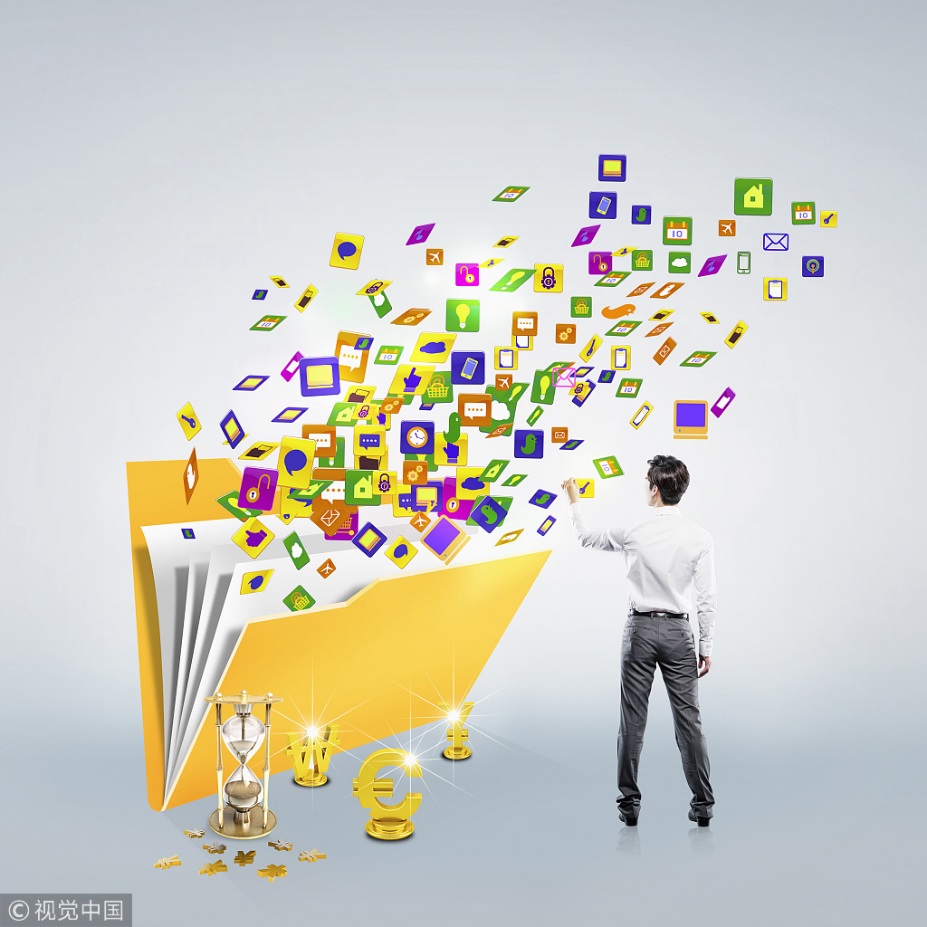 针对具体的事故类别、危险源和应急保障而制定的计划或方案，是综合应急预案的组成部分，应按照综合应急预案的程序和要求组织制定，是综合应急预案的附件和重要组成部分。
公司/logo
专项预案的编制原则
（二）
专项应急预案的要点
可按照事件的类别分为
新闻发布
公共卫生
事故灾难
自然灾害
事故灾难
社会安全
每类专项应急预案又应有与其相关的若干个具体的预案，明确救援程序和具体应急救援措施
公司/logo
专项预案的编制原则
（二）
5
1
预防与预警
应急处置基本原则
2
6
组织机构及职责
信息报告程序
专项应急预案的主要内容
3
7
应急组织体系
应急处置
4
8
应急物资与装备保障
指挥机构及职责
公司/logo
专项预案的编制原则
（二）
专项应急预案的主要内容
在危险源评估的基础上，对其可能发生的事故类型和可能发生的季节及其严重程度进行确定。
事故类型和危害程度分析
应急处置
基本原则
明确处置安全生产事故应当遵循的基本原则。
公司/logo
专项预案的编制原则
（二）
专项应急预案的主要内容
1、应急组织体系
明确应急组织形式，构成单位或人员，并尽可能以结构图的形式表示出来。
组织机构
及职责
2、指挥机构及职责
根据事故类型，明确应急救援指挥机构总指挥、副总指挥以及各成员单位或人员的具体职责。应急救援指挥机构可以设置相应的应急救援工作小组，明确各小组的工作任务及主要负责人职责。
公司/logo
专项预案的编制原则
（二）
专项应急预案的主要内容
1、危险源监控
明确本单位对危险源监测监控的方式、方法，以及采取的预防措施。
预防与预警
2、预警行动
明确具体事故预警的条件、方式、方法和信息的发布程序。
a）确定报警系统及程序； b）确定现场报警方式，如电话、警报器等； c）确定24小时与相关部门的通讯、联络方式；（现场第一时间，报告项目经理，1小时内报公司及当地政府相关部门） d）明确相互认可的通告、报警形式和内容； e）明确应急反应人员向外求援的方式。
信息报告
程序
专项预案的编制原则
（二）
专项应急预案的主要内容
1、 响应分级
针对事故危害程度、影响范围和单位控制事态的能力，将事故分为不同的等级。按照分级负责的原则，明确应急响应级别。
2、 响应程序
根据事故的大小和发展态势，明确应急指挥、应急行动、资源调配、应急避险、扩大应急等响应程序。
应急处置
3、 处置措施
针对本单位事故类别和可能发生的事故特点、危险性，制定的应急处置措施（如：煤矿瓦斯爆炸、冒顶片帮、火灾、透水等事故应急处置措施，危险化学品火灾、爆炸、中毒等事故应急处置措施）。
专项预案的编制原则
（二）
专项应急预案的主要内容
应急物资
与装备保障
明确应急处置所需的物质与装备数量、管理和维护、正确使用等。
公司/logo
企业应制定什么样的专项预案？
事故灾难
自然灾害
社会安全
公共卫生
企业安全
公司/logo
重大
交通事故
较大
人身伤亡
大面积停电
事故
灾难
火灾事故
民爆事故
较大
煤矿事故
环境污染
较大
设备损坏事故
坍塌事故
大面积停热
公司/logo
重大社会
治安事件
群体性
突发事件
重大网络
安全事件
社会
安全
重大金融
事件
境外突发
事件
公司/logo
重大地质
灾害
自然
灾害
重大气象
灾害
防台防洪
度汛
公司/logo
公共
卫生
群体性
食物中毒
大面积传
染性疾病
公司/logo
坍塌、
高处坠落
火灾
中毒
企业预案
突泥涌水
爆炸
机械伤害、触电、倾覆
突泥涌水
公司/logo
现场处置方案的编制原则
（三）
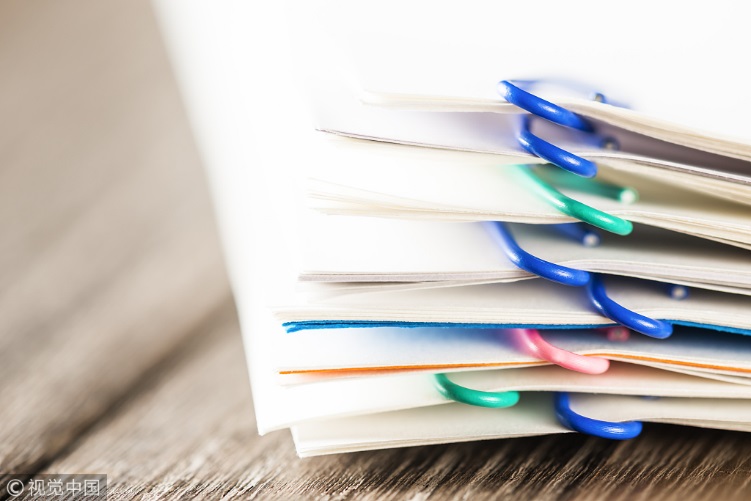 现场处置方案是针对具体的装置、场所或设施、岗位所制定的应急处置措施。现场处置方案应具体、简单、针对性强。
公司/logo
现场处置方案的编制原则
（三）
现场处置方案的要点
现场处置方案应根据风险评估及危险性控制措施逐一编制，做到事故相关人员应知应会，熟练掌握，并通过应急演练，做到迅速反应、正确处置。
公司/logo
现场处置方案的编制原则
（三）
应急组织
与职责
事故特征
现场处置方案的主要内容
应急处置
注意事项
公司/logo
现场处置方案的编制原则
（三）
现场处置方案的主要内容
a）危险性分析，可能发生的事故类型； b）事故发生的区域、地点或装置的名称； c）事故可能发生的季节和造成的危害程度； d）事故前可能出现的征兆。
事故特征
公司/logo
现场处置方案的编制原则
（三）
现场处置方案的主要内容
a）基层单位应急自救组织形式及人员构成情况； b）应急自救组织机构、人员的具体职责，应同单位或车间、班组人员工作职责紧密结合，明确相关岗位和人员的应急工作职责。
应急组织与职责
公司/logo
现场处置方案的编制原则
（三）
现场处置方案的主要内容
a）事故应急处置程序。根据可能发生的事故类别及现场情况，明确事故报警、各项应急措施启动、应急救护人员的引导、事故扩大及同企业应急预案的衔接的程序。 
b）现场应急处置措施。针对可能发生的火灾、爆炸、危险化学品泄漏、坍塌、水患、机动车辆伤害等，从操作措施、工艺流程、现场处置、事故控制，人员救护、消防、现场恢复等方面制定明确的应急处置措施。 
c）报警电话及上级管理部门、相关应急救援单位联络方式和联系人员，事故报告的基本要求和内容。
应急处置
公司/logo
现场处置方案的编制原则
（三）
现场处置方案的主要内容
a）佩戴个人防护器具方面的注意事项； b）使用抢险救援器材方面的注意事项； c）采取救援对策或措施方面的注意事项； d）现场自救和互救注意事项； e）现场应急处置能力确认和人员安全防护等事项； f）应急救援结束后的注意事项； g）其他需要特别警示的事项。
注意事项
公司/logo
3
应急预案的具体编制
应急预案编制准备
（一）
32
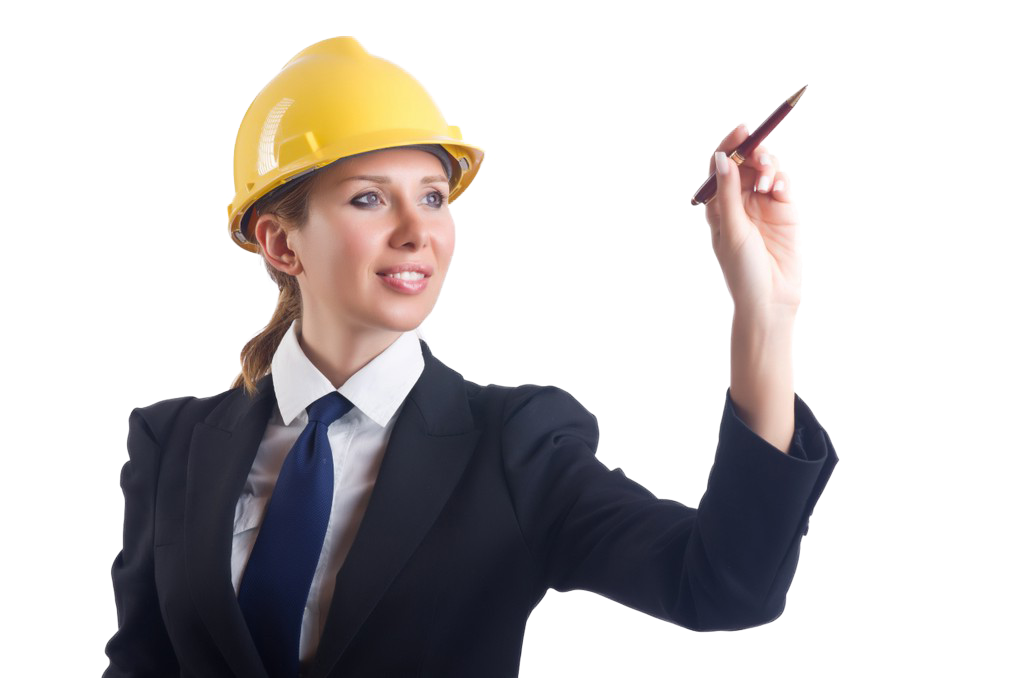 编制应急预案应做好以下准备工作
全面分析本单位危险因素、可能发生的事故类型及事故的危害程度；
1
排查事故隐患的种类、数量和分布情况，并在隐患治理的基础上，预测可能发生的事故类型及其危害程度；
2
3
确定事故危险源，进行风险评估
针对事故危险源和存在的问题，确定相应的防范措施；
4
5
客观评价本单位应急能力
6
充分借鉴国内外同行业事故教训及应急工作经验。
公司/logo
应急预案的编制程序
（二）
编制程序
应急预案评审与发布
应急预案编制工作组
应急预案编制
危险源与风险分析
应急能力评估
资料收集
公司/logo
应急预案的编制程序
（二）
结合本单位部门职能分工，成立以单位主要负责人为领导的应急预案编制工作组，明确编制任务、职责分工，制定工作计划。
应急预案编制工作组
收集应急预案编制所需的各种资料（相关法律法规、应急预案、技术标准、国内外同行业事故案例分析、本单位技术资料等）。
资料收集
公司/logo
应急预案的编制程序
（二）
在危险因素分析及事故隐患排查、治理的基础上，确定本单位的危险源、可能发生事故的类型和后果，进行事故风险分析，并指出事故可能产生的次生、衍生事故，形成分析报告，分析结果作为应急预案的编制依据。
危险源与风险分析
对本单位应急装备、应急队伍等应急能力进行评估，并结合本单位实际，加强应急能力建设。
应急能力评估
公司/logo
应急预案的编制程序
（二）
针对可能发生的事故，按照有关规定和要求编制应急预案。应急预案编制过程中，应注重全体人员的参与和培训，使所有与事故有关人员均掌握危险源的危险性、应急处置方案和技能。应急预案应充分利用社会应急资源，与地方政府预案、上级主管单位以及相关部门的预案相衔接。
应急预案编制
应急预案编制完成后，应进行评审。评审由本单位主要负责人组织有关部门和人员进行。外部评审由上级主管部门或地方政府负责安全管理的部门组织审查。评审后，按规定报有关部门备案，并经生产经营单位主要负责人签署发布。
应急预案
评审与发布
公司/logo
应急预案编制格式和要求
（三）
2
3
4
1
封面
批准页
目次
印刷与装订
公司/logo
应急预案编制格式和要求
（三）
应急预案封面主要包括应急预案编号、应急预案版本号、生产经营单位名称、应急预案名称、编制单位名称、颁布日期等内容。
封面
应急预案必须经发布单位主要负责人批准方可发布。
批准页
公司/logo
应急预案编制格式和要求
（三）
应急预案应设置目次，目次中所列的内容及次序如下:     —— 批准页；     —— 章的编号、标题；     —— 带有标题的条的编号、标题（需要时列出）；     —— 附件，用序号表明其顺序。
目次
应急预案采用A4版面印刷，活页装订
印刷与装订
公司/logo
人身伤亡事故应急预案
1
交通事故应急预案
6
重要设施、设备损坏事故应急预案
2
7
环境事故应急预案
公司级专项应急预案
火灾事故应急预案
8
3
安全事故应急预案
4
9
火灾事故应急预案
应急预案
政治、生产、工作稳定应急预案
5
10
自然灾害事故应急预案
公司/logo
公司级专项应急子预案
倾覆事故应急预案
坍塌事故应急预案
重要设施
设备损坏
事故应急预案
防洪事故应急预案
建构筑物垮塌事故应急预案
爆炸事故应急预案
压力容器爆炸事故应急预案
公司/logo
公司级专项应急子预案
危险化学品泄漏应急预案
公共环境事故
应急预案
企业环境污染事故应急预案
放射性物质泄漏、丢失应急预案
公司/logo
感谢聆听
资源整合，产品服务
↓↓↓
公司官网 | http://www.bofety.com/
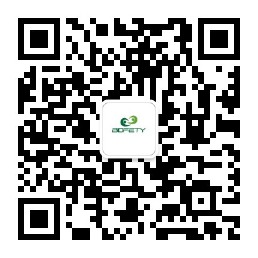 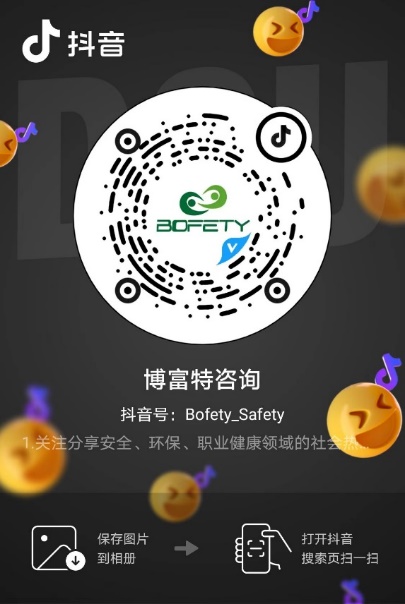 如需进一步沟通
↓↓↓
联系我们 | 15250014332 / 0512-68637852
扫码关注我们
获取第一手安全资讯
抖音
微信公众号